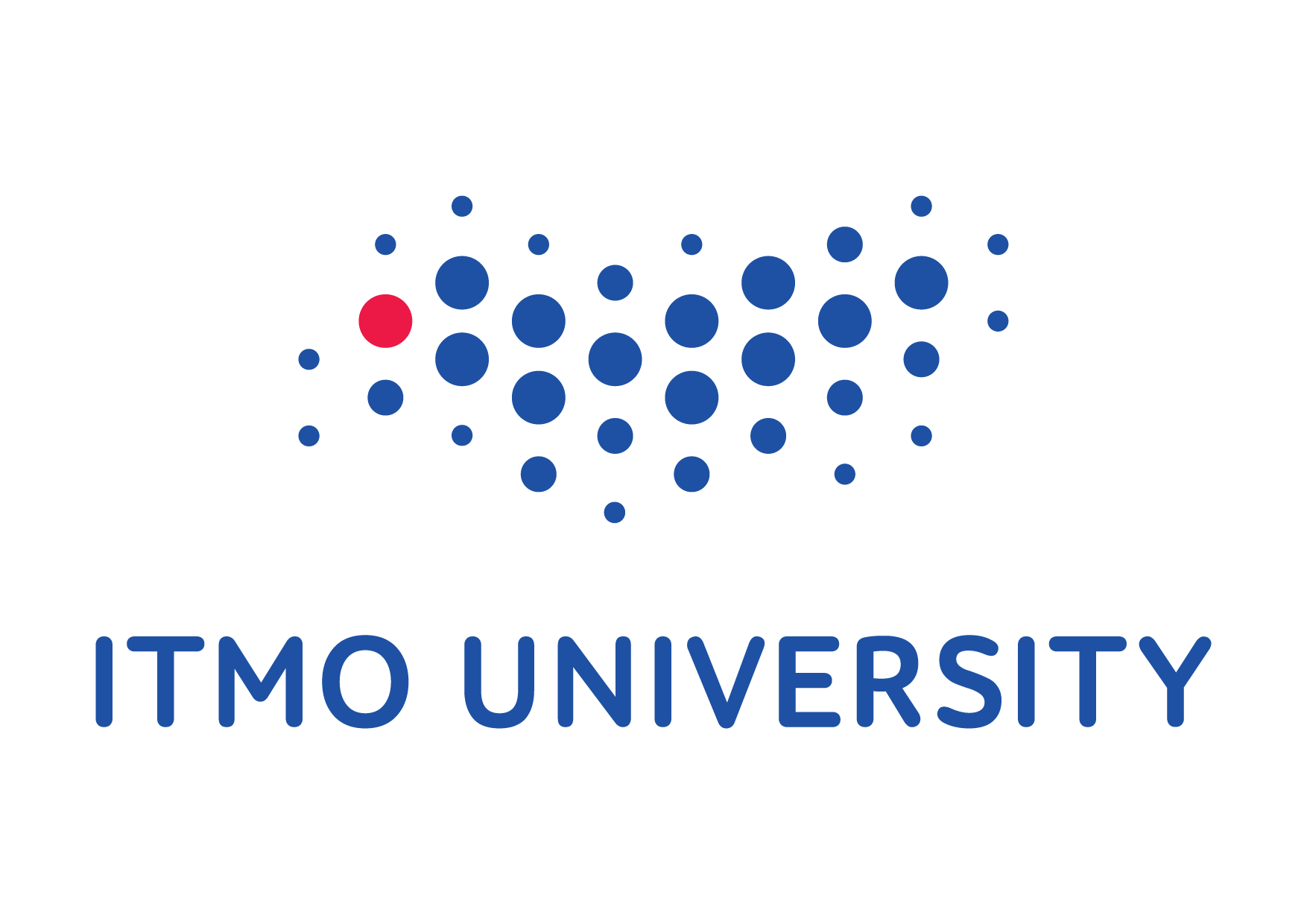 Backup/Recovery purposes, process and operation
Student : Abdulkader Hajjouz
Email: abdulkaderhajjouz@gmail.com

course title: Data transfer protocols
course author: Shkrebets Aleksandr EvgenyevichITMO , Group: K42105c
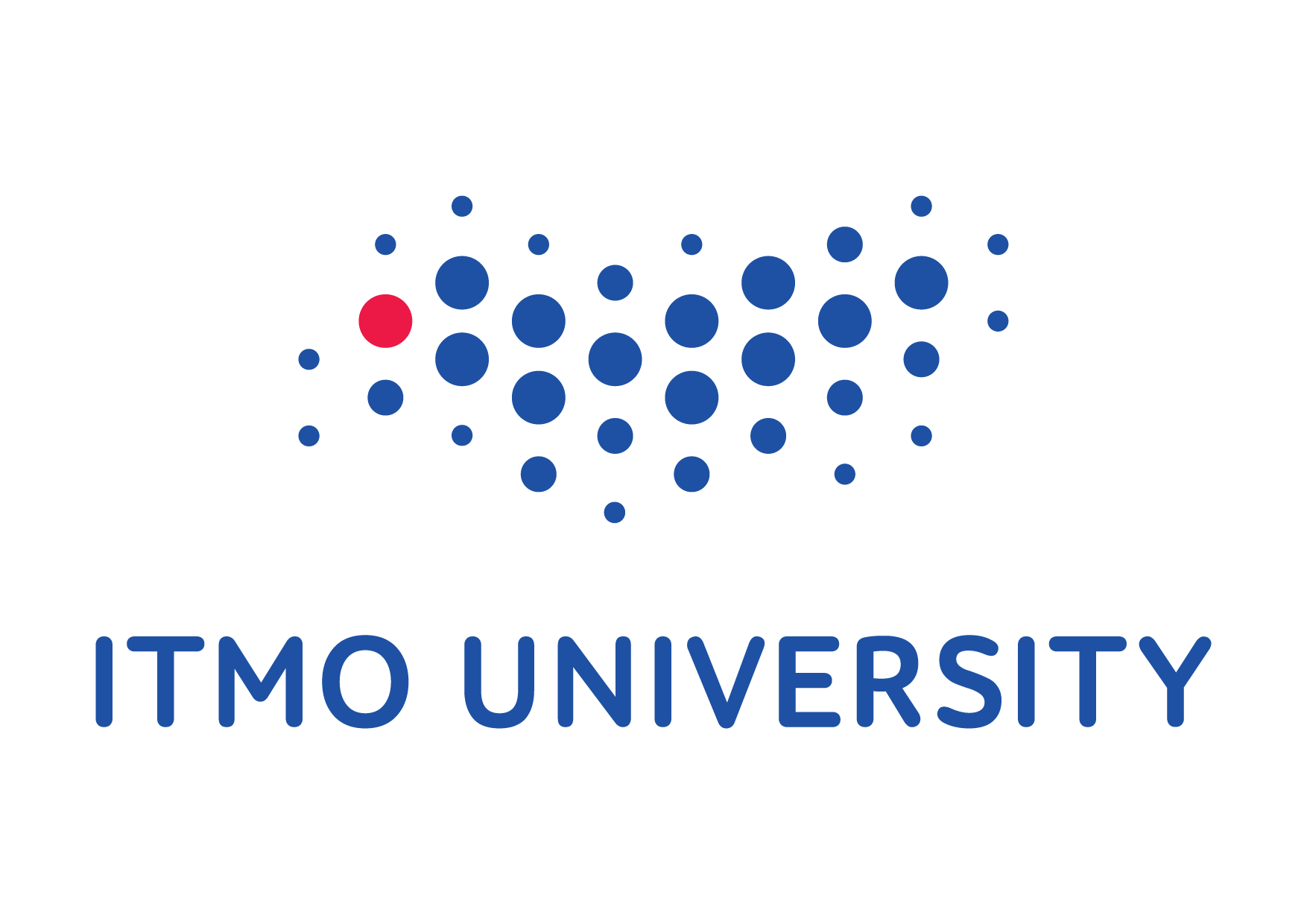 Content:
Define Backup and backup consideration
Describe purposes of backup
Explain backup granularity and restore 
List backup methods
Describe backup/recovery process and operation
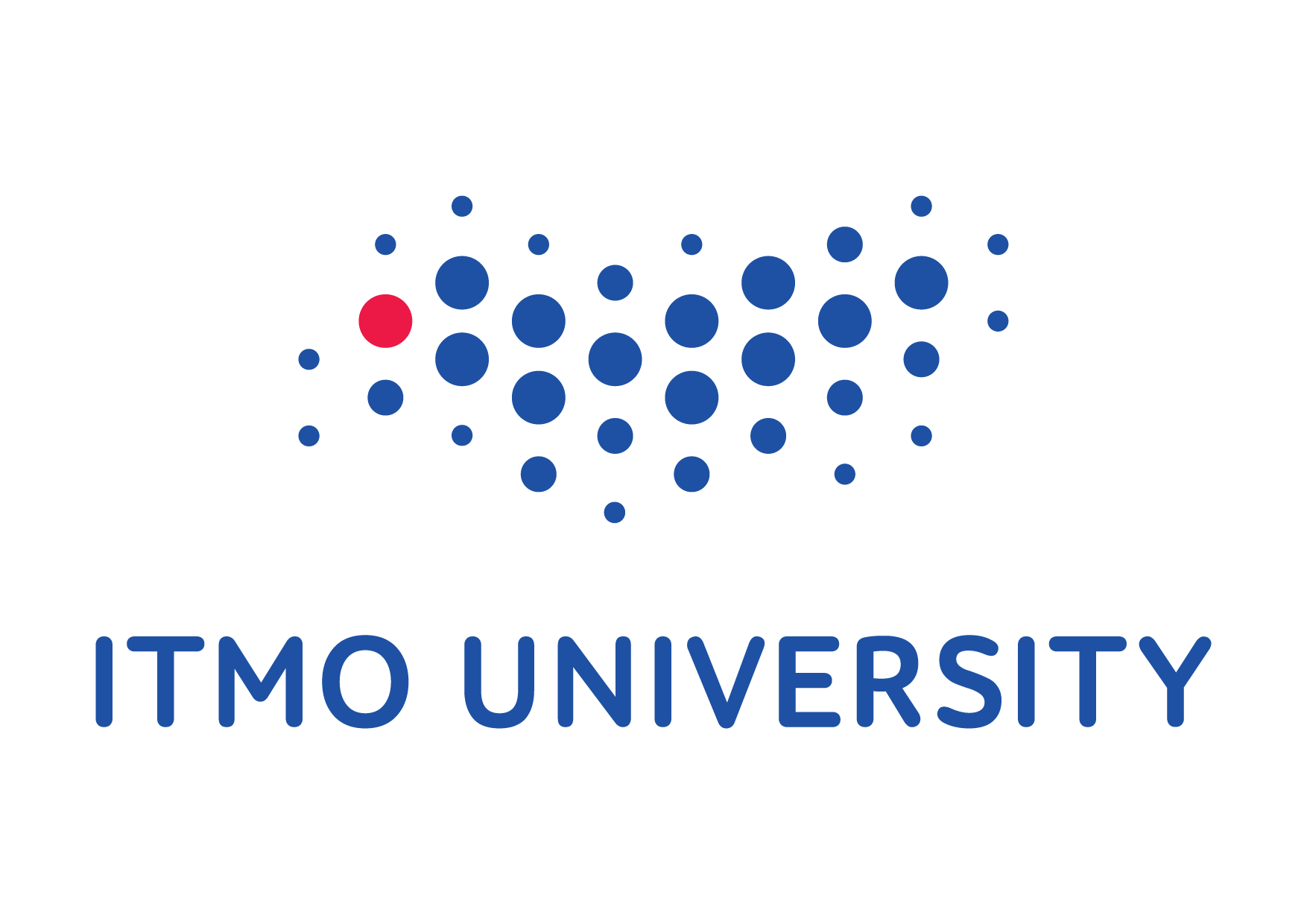 What is a Backup?
Backup is an additional copy of data that can be used for restore and recovery purposes
The Backup copy is used when the primary copy is lost or corrupted
This Backup copy can be created by:
Simply coping data 
Mirroring data
[Speaker Notes: What is a Backup?

Backup is an additional copy of data that can be used for restore and recovery purposes
The Backup copy is used when the primary copy is lost or corrupted
This Backup copy can be created by:
Simply coping data (there can be one or more copies)
Mirroring data (the copy is always updated with whatever is written to the primary copy)]
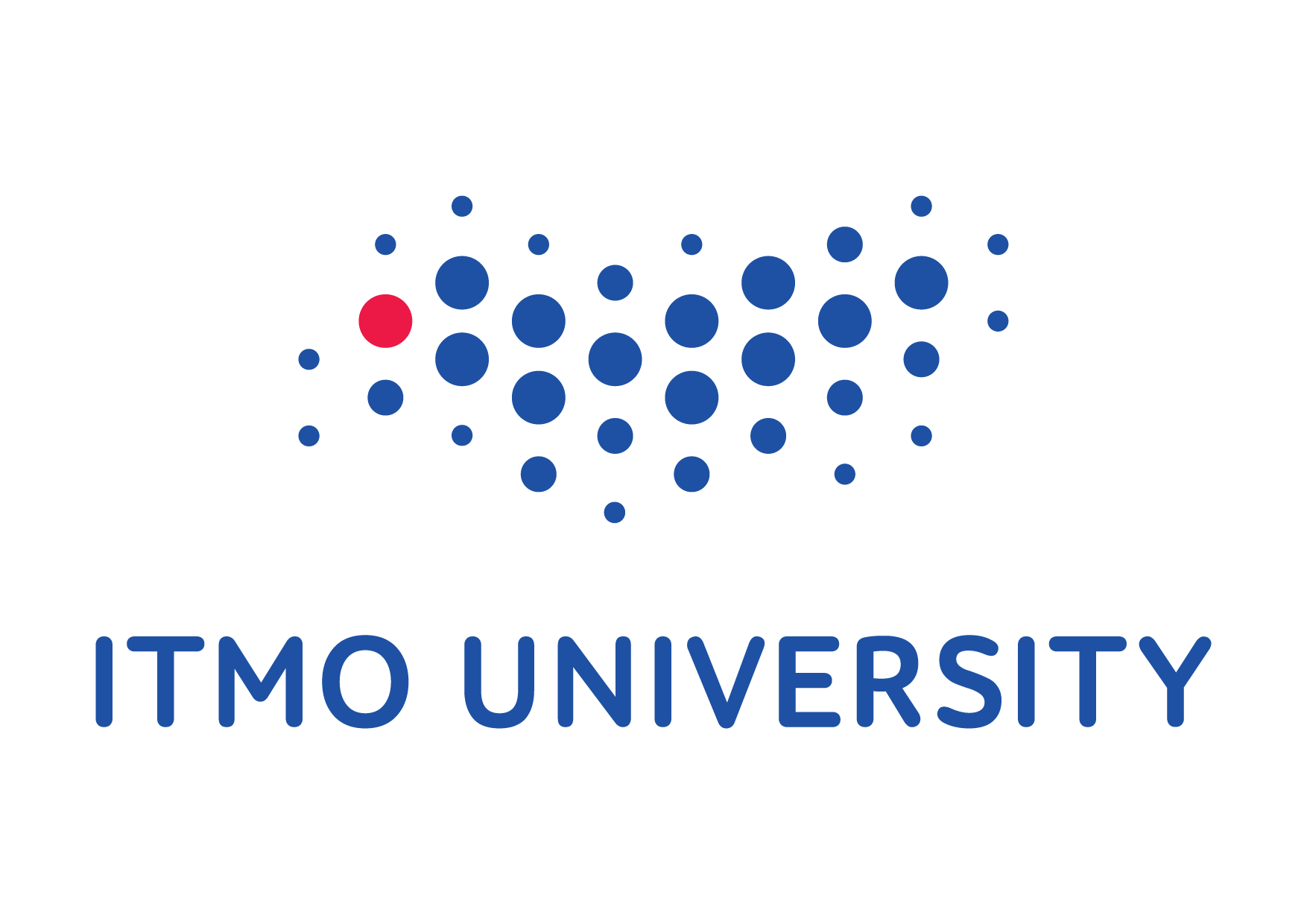 Backup purposes:
Businesses back up their data to enable its recovery in case of potential loss
purposes
[Speaker Notes: Businesses back up their data to enable its recovery in case of potential loss
Businesses also back up their data to comply with regulatory requirements
Backup purposes:
Disaster Recovery
Restores production data to an operational state after disaster
Operational
Restore data in the event of data loss or logical corruptions that may occur during routine processing 
Archival
Preserve transaction records, email, and other business work products for regulatory compliance]
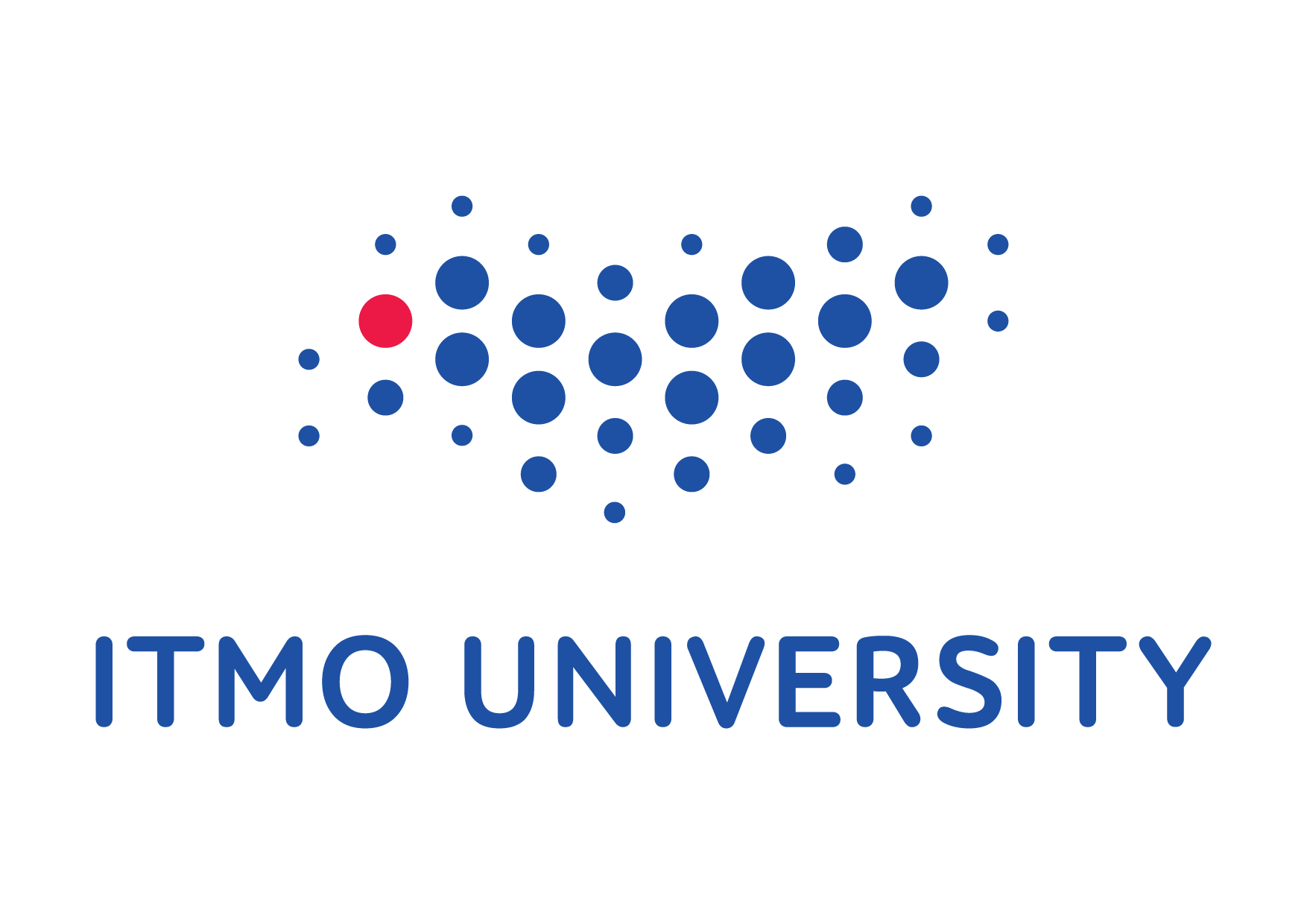 Other Considerations: Data
Number and size of files
Location
[Speaker Notes: We must put Other Considerations:

Data Location
Heterogeneous platform
Local and remote
Number and size of files
Consider compression ratio
Example:
10 files of 1MB size Vs 10000 files of 1KB size


----------
Heterogeneous platform: Refers to a set of processing units of different types within a computing system.]
Full Backup
Su
Su
Su
Su
Su
Cumulative (Differential) Backup
Su
Su
Su
Su
Su
M
T
W
T
F
S
M
T
W
T
F
S
M
T
W
T
F
S
M
T
W
T
F
S
Incremental Backup
Su
Su
Su
Su
Su
M
T
W
T
F
S
M
T
W
T
F
S
M
T
W
T
F
S
M
T
W
T
F
S
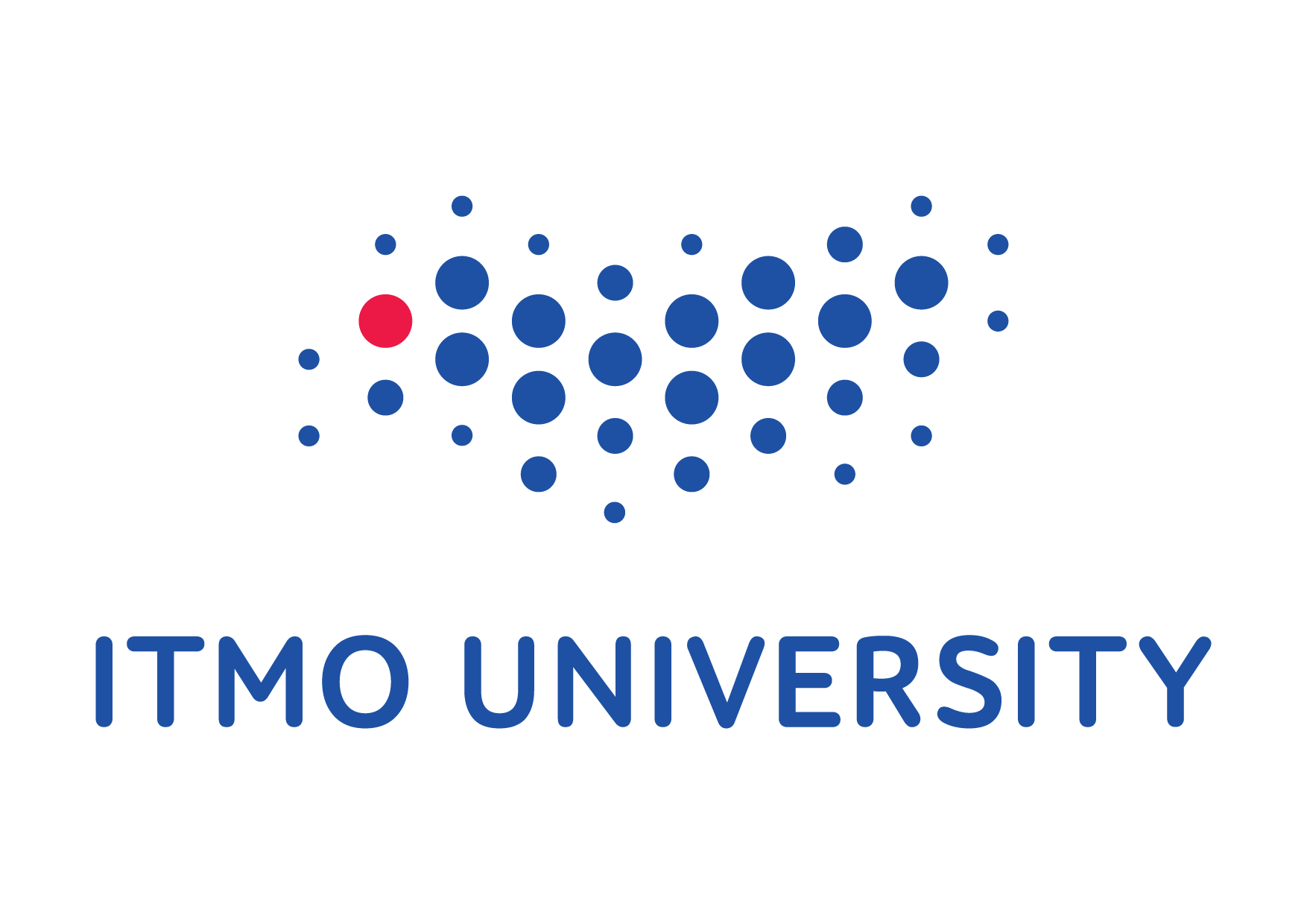 Backup Granularity
Amount of data backup
[Speaker Notes: A full backup is the process of making at least one additional copy of all data files that an organization wishes to protect in a single backup operation. The files that are duplicated during the full backup process are designated beforehand by a backup administrator or other data protection specialist. 

^^^^A advantages include: Restore and recovery times are shorter because complete data is always readily available. All data is backed up at once, making version control easy to manage. Backup files are easier to locate as they are all kept on the same storage medium.

Incremental backups were introduced as a way to increase backup speed and decrease the storage space that it takes to do a full backup. Incremental backups only back up the data that has changed since the previous backup.

A differential backup is similar to an incremental backup in that it starts with a full backup and subsequent backups only contain data that has changed. The difference in incremental vs. differential backup is that, while an incremental backup only includes the data that has changed since the previous backup, a differential backup contains all of the data that has changed since the last full backup.]
Monday
Tuesday
Wednesday
Thursday
Friday
Files 1, 2, 3
File 4
Updated File 3
File 5
Files 1, 2, 3, 4, 5
Incremental
Incremental
Full Backup
Incremental
Production
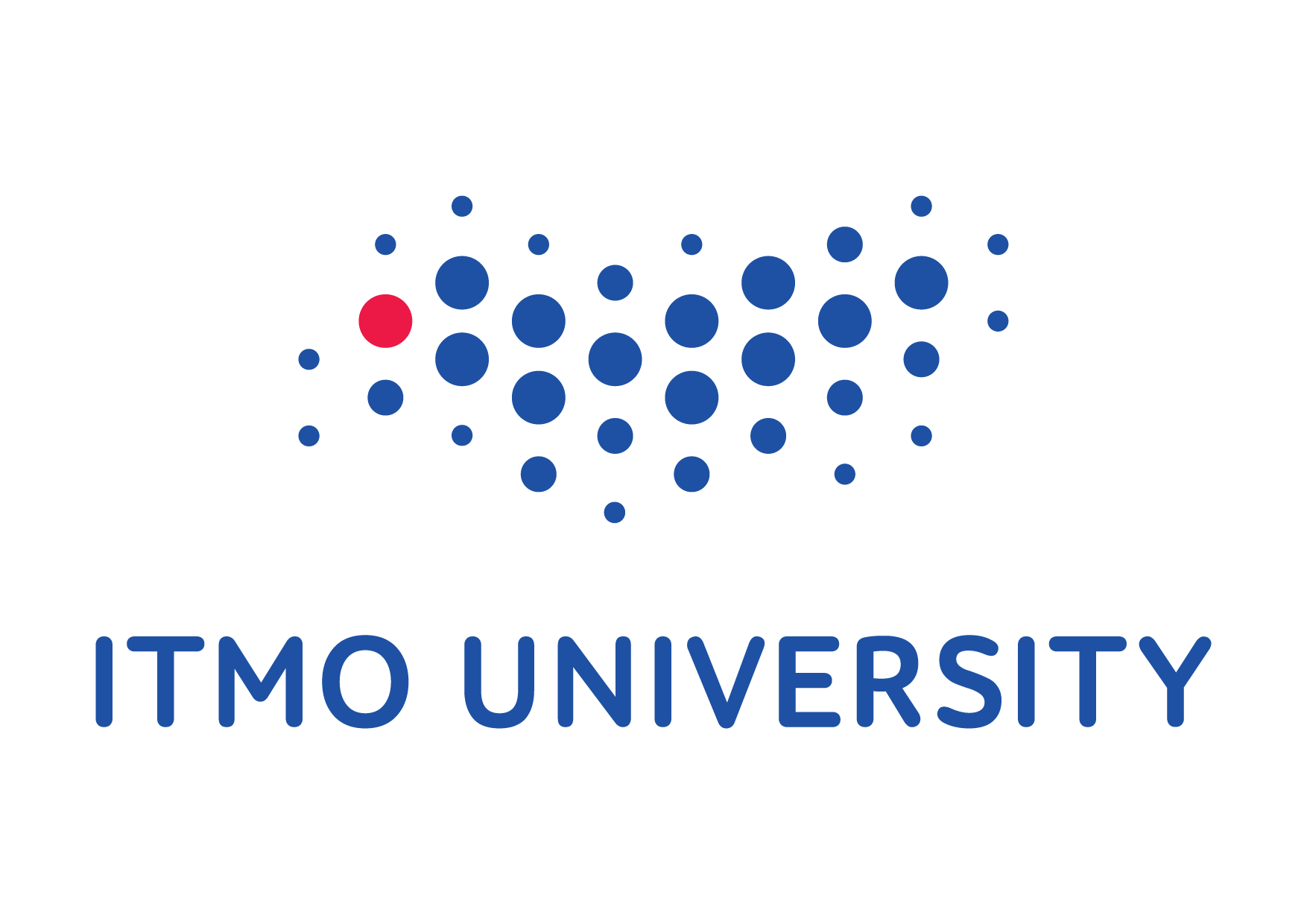 Restoring from Incremental Backup
[Speaker Notes: Key Features
Files that have changed since the last backup are backed up
Fewest amount of files to be backed up, therefore faster backup and less storage space
Longer restore because last full and all subsequent incremental backups must be applied]
Friday
Monday
Tuesday
Wednesday
Thursday
Files 1, 2, 3
File 4
Files 4, 5
Files 4, 5, 6
Files 1, 2, 3, 4, 5, 6
Full Backup
Cumulative
Cumulative
Cumulative
Production
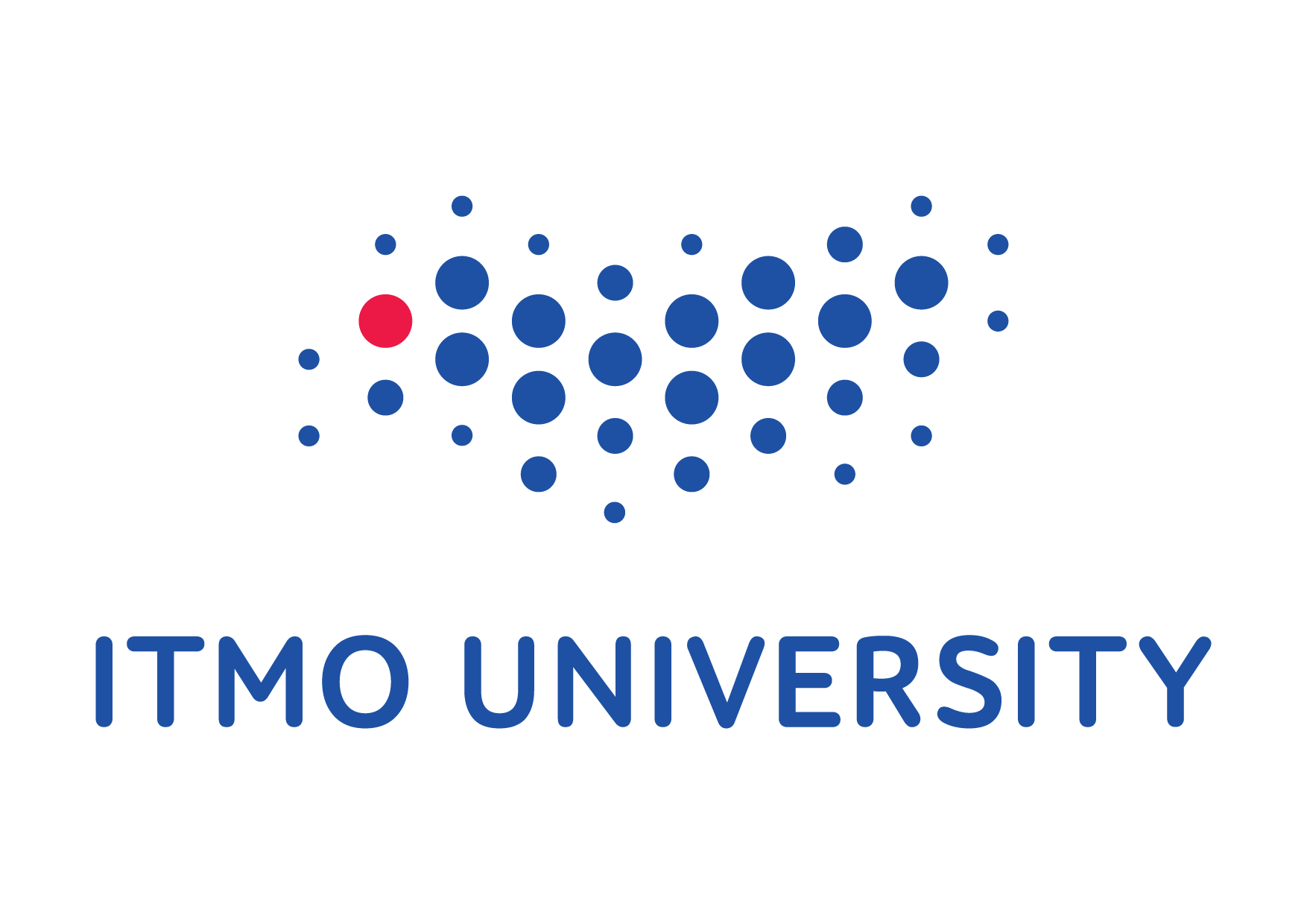 Restoring from Differential Backup
[Speaker Notes: Key Features
More files to be backed up, therefore it takes more time to backupand uses more storage space
Much faster restore because only the last full and the last cumulativebackup must be applied]
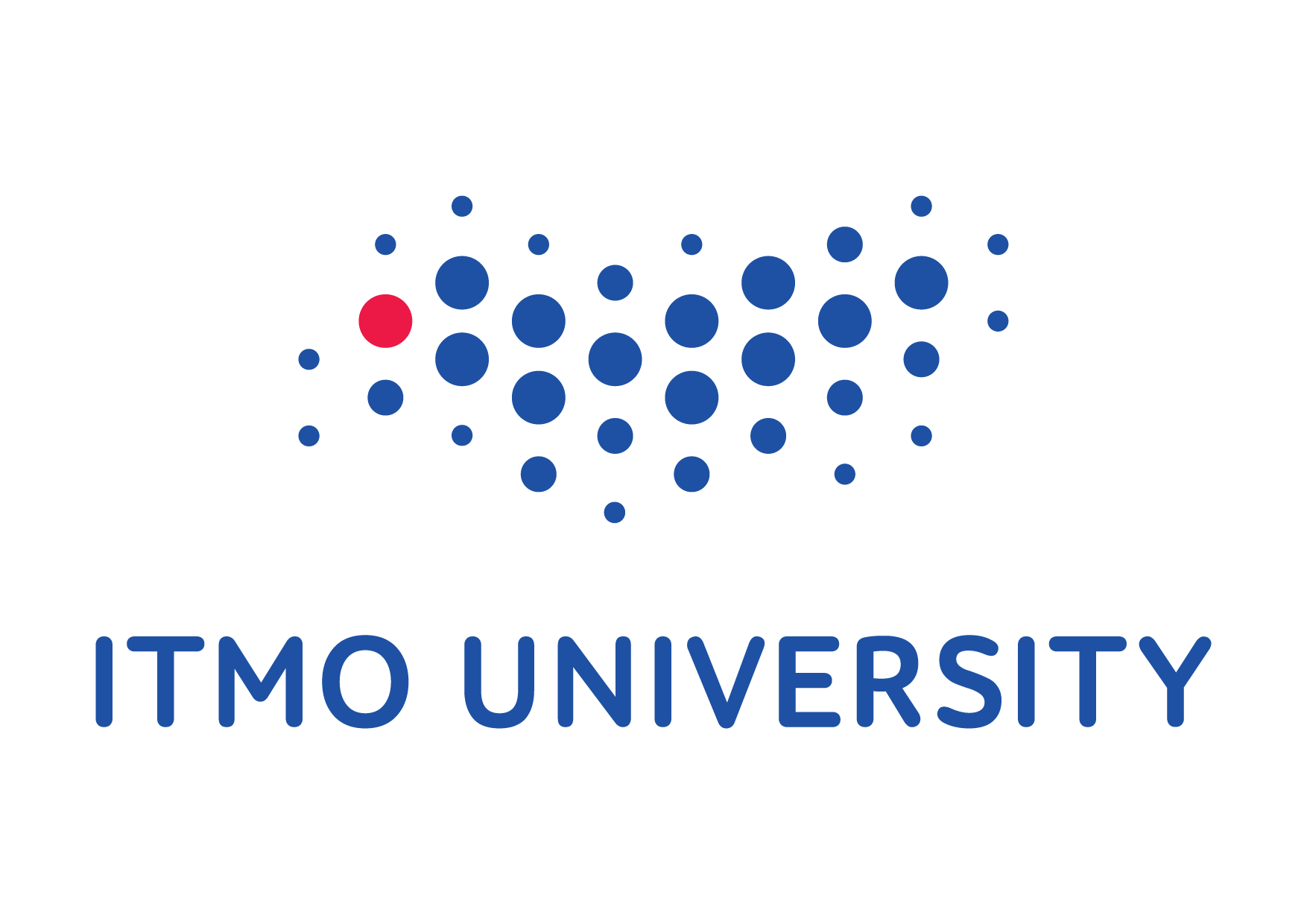 Backup Methods
[Speaker Notes: Cold Backup is a database backup during which the database is offline and not accessible to update.
Hot is a backup performed on data while the database is actively online and accessible to users.
Open file  Allows you to backup open files like Outlook files (. pst), QuickBooks, Quicken, ACT, MS Word, MS Excel, MS Money,
A point-in-time copy is a copy of original data as it appeared at a point in time. In a conventional backup operation, users often create a PiT Copy, while an application is in quiescing, to make the PiT Copy a consistent copy of original data.
Backup file metadata for consistency
Bare-metal restore is a technique in the field of data recovery and restoration where the backed up data is available in a form that allows one to restore a computer system from "bare metal", i.e. without any requirements as to previously installed software or operating system]
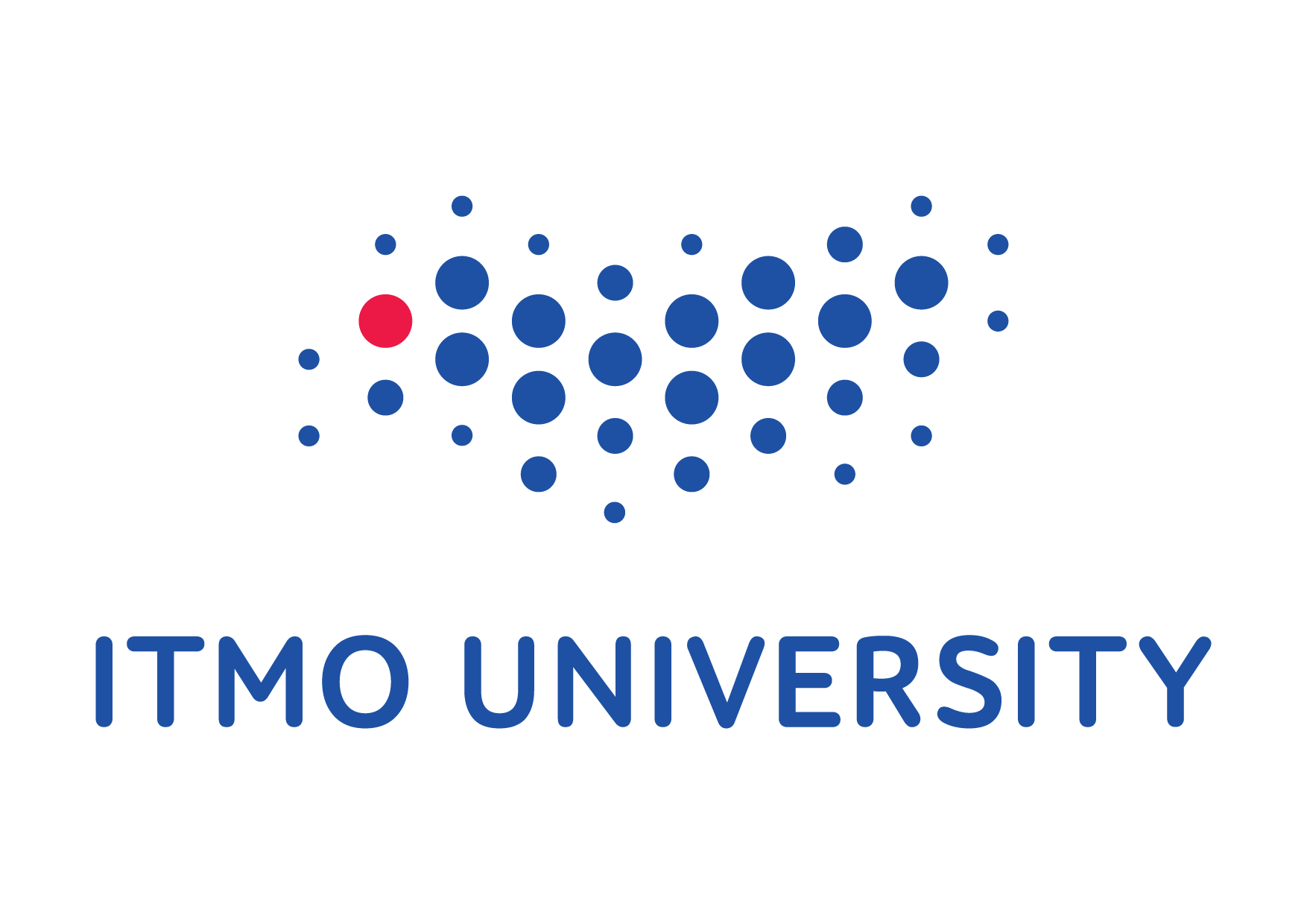 Backup Architecture and Process
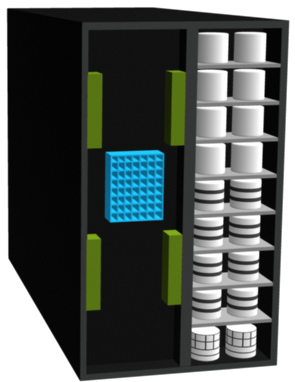 Metadata Catalog
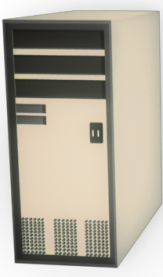 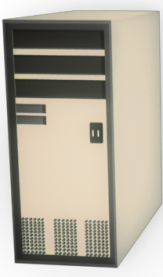 Storage Array
Backup Data
Backup Data
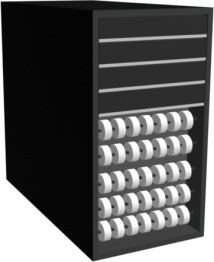 Application Server/
Backup Client
Backup Server/ 
Storage Node
Tape Library
[Speaker Notes: Backup Architecture and Process 

Backup client
Sends backup data to backup server or storage node
Backup server
Manages backup operations and maintains backup catalog
Storage node
Responsible for writing data to backup device]
Start of scheduled  backup process
1
Backup server retrieves backup related
2
information from backup catalog
Backup server instructs storage node to
3a
load backup media in backup device
Backup server instructs backup  clients to
3b
send its metadata to the backup server 
and data to be backed up to storage node
3b
4
Backup clients send data to storage node
4
Storage node sends data to backup device
5
1
3a
5
Storage node sends media information to 
backup server
6
2
Backup server update catalog and records
7
6
7
the status
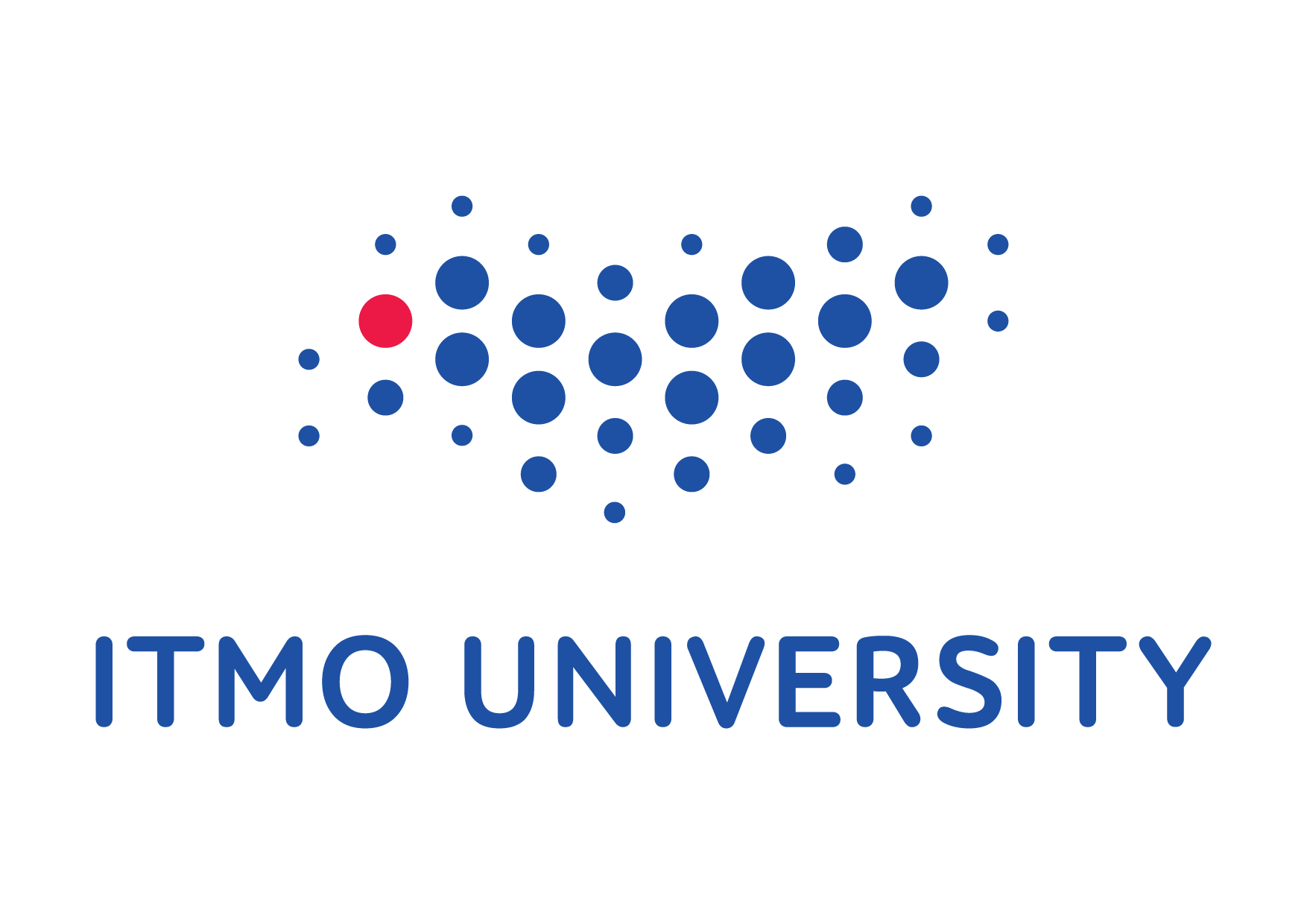 Backup Operation
Application Server and Backup Clients
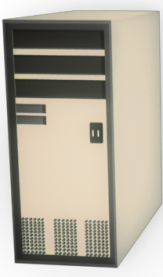 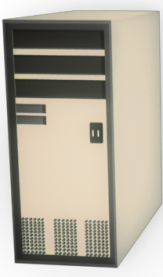 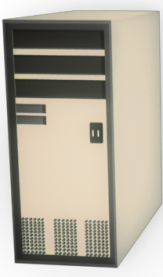 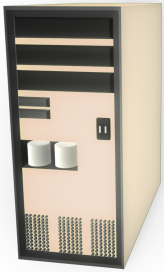 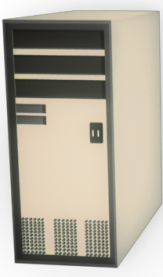 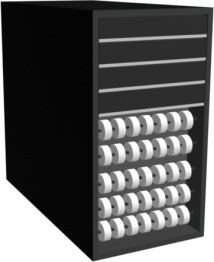 Backup Server
Storage Node
Backup Device
[Speaker Notes: Start of scheduled  backup processs

Backup server retrieves backup related information from backup catalog

Backup server instructs storage node to load backup media in backup device

Backup server instructs backup  clients to  send its metadata to the backup server and data to be backed up to storage node

Backup clients send data to storage node

Storage node sends data to backup device

Storage node sends media information to backup server

Backup server update catalog and records the status]
Backup server scans backup catalog
1
to identify data to be  restore and the
client that will receive data
Backup server instructs storage node
2
to load backup media in backup device
Data is then read and send to backup
3
client
Storage node sends restore metadata
4
to backup server
3
Backup server updates catalog
5
2
1
3
5
4
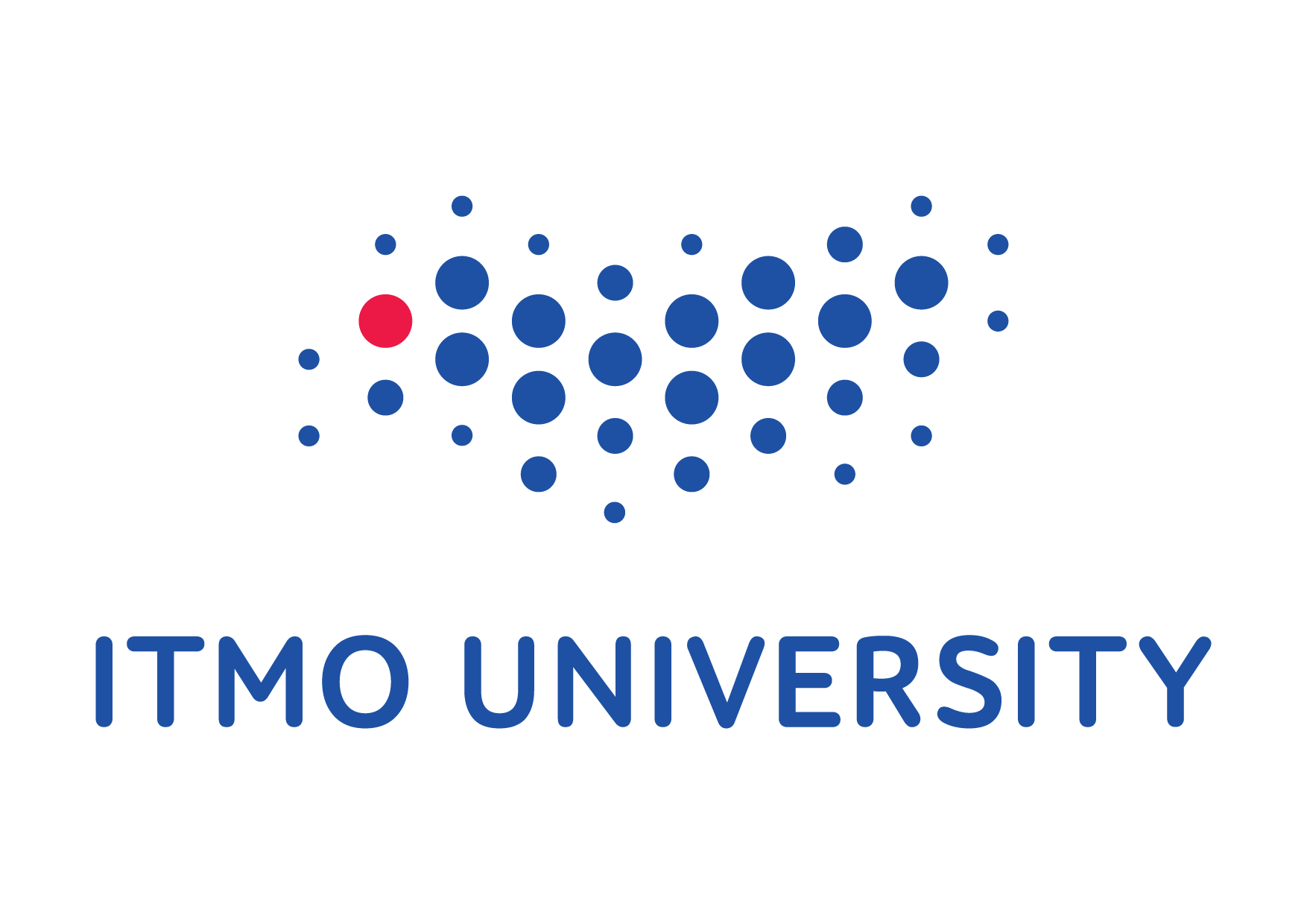 Restore Operation
Application Server and Backup Clients
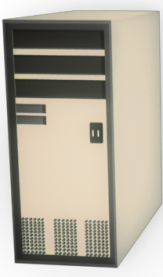 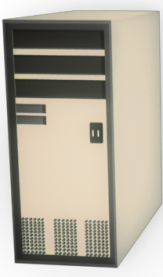 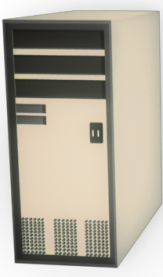 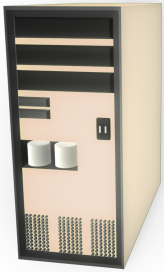 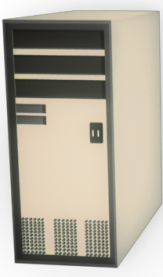 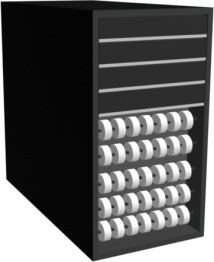 Backup Server
Storage Node
Backup Device
[Speaker Notes: Backup server scans backup catalog to identify data to be  restore and the client that will receive data
 

Backup server instructs storage node to load backup media in backup device

Data is then read and send to backup client

Storage node sends restore metadata to backup server

Backup server updates catalog]
Thank you for your attention!